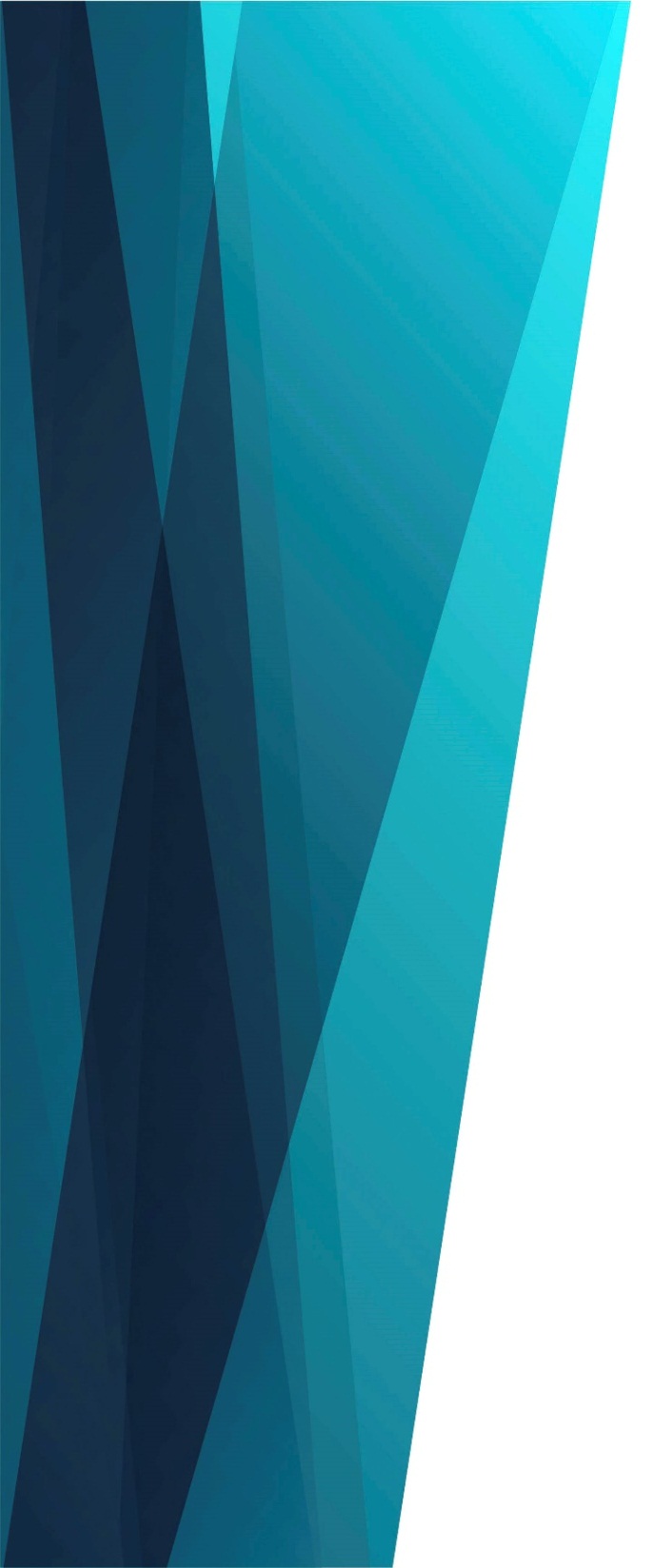 Любить, 			любить
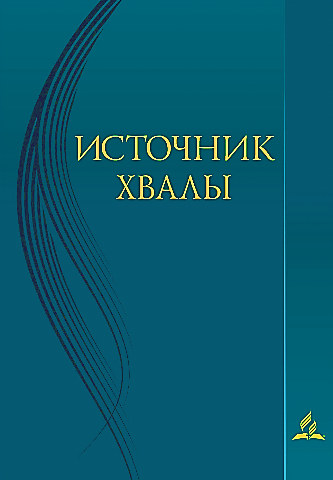 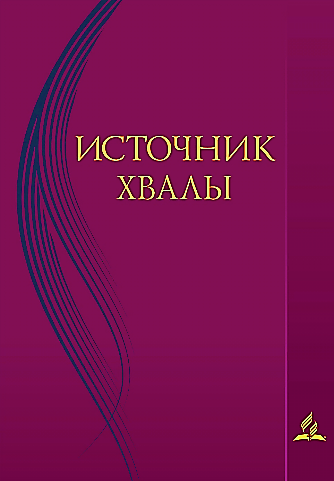 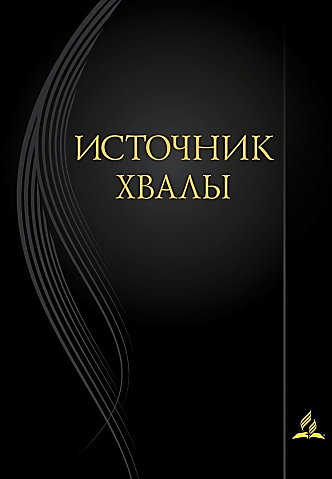 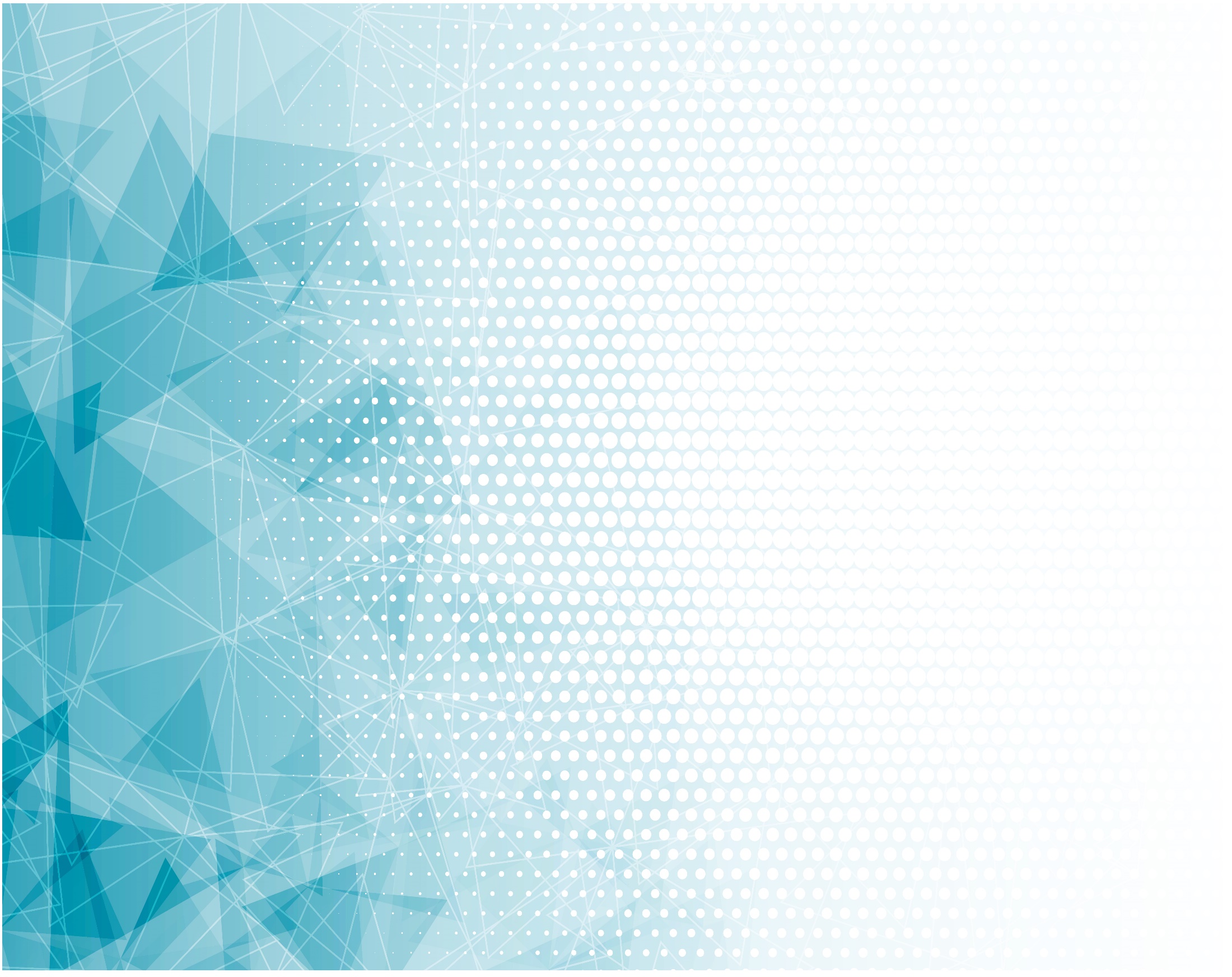 Любить, любить 
Всем сердцем, 
Всей душою,
В любви Христа Живой родник Открыть.
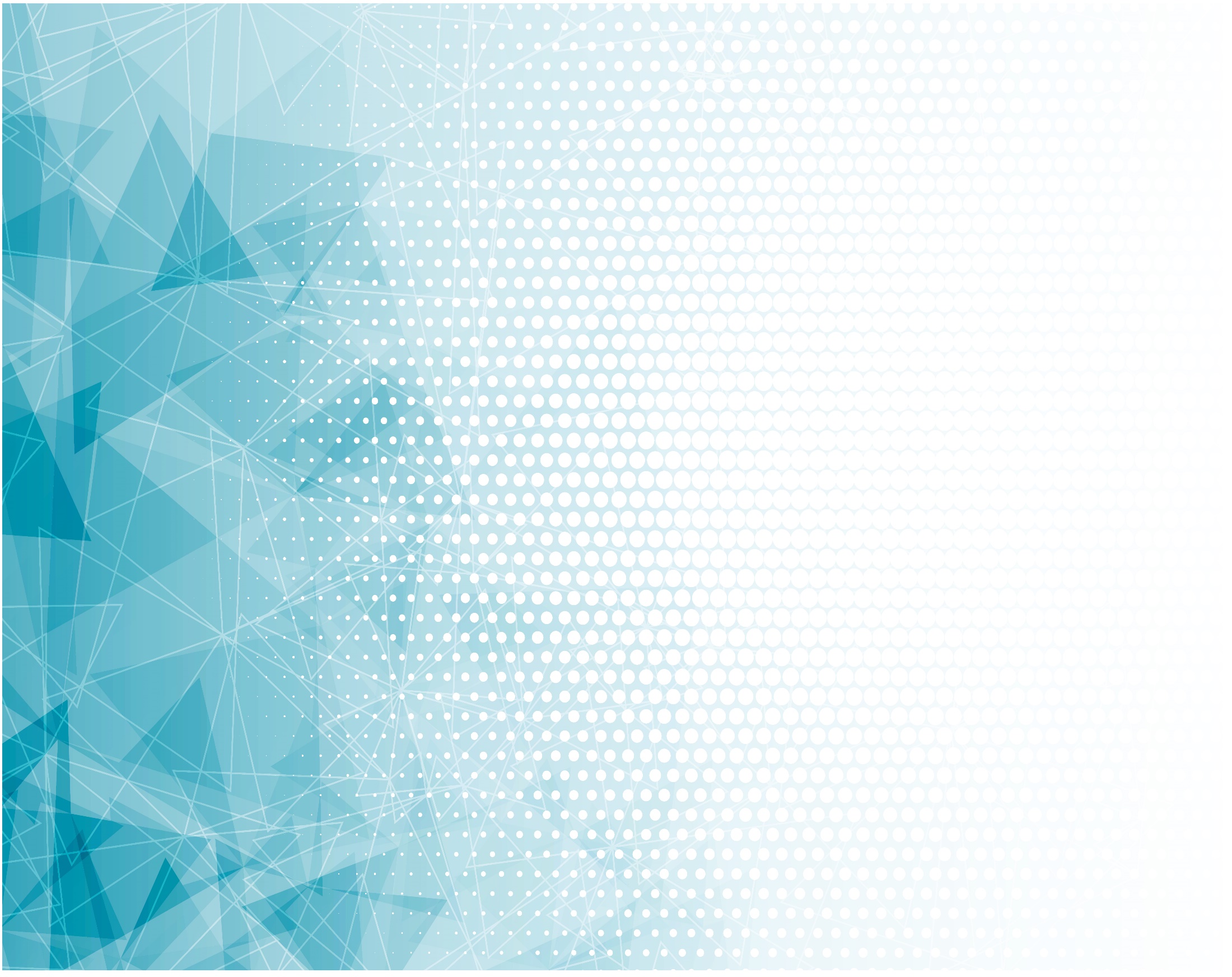 Его тернистой Следовать тропою
И беспредельно Ближнего любить.
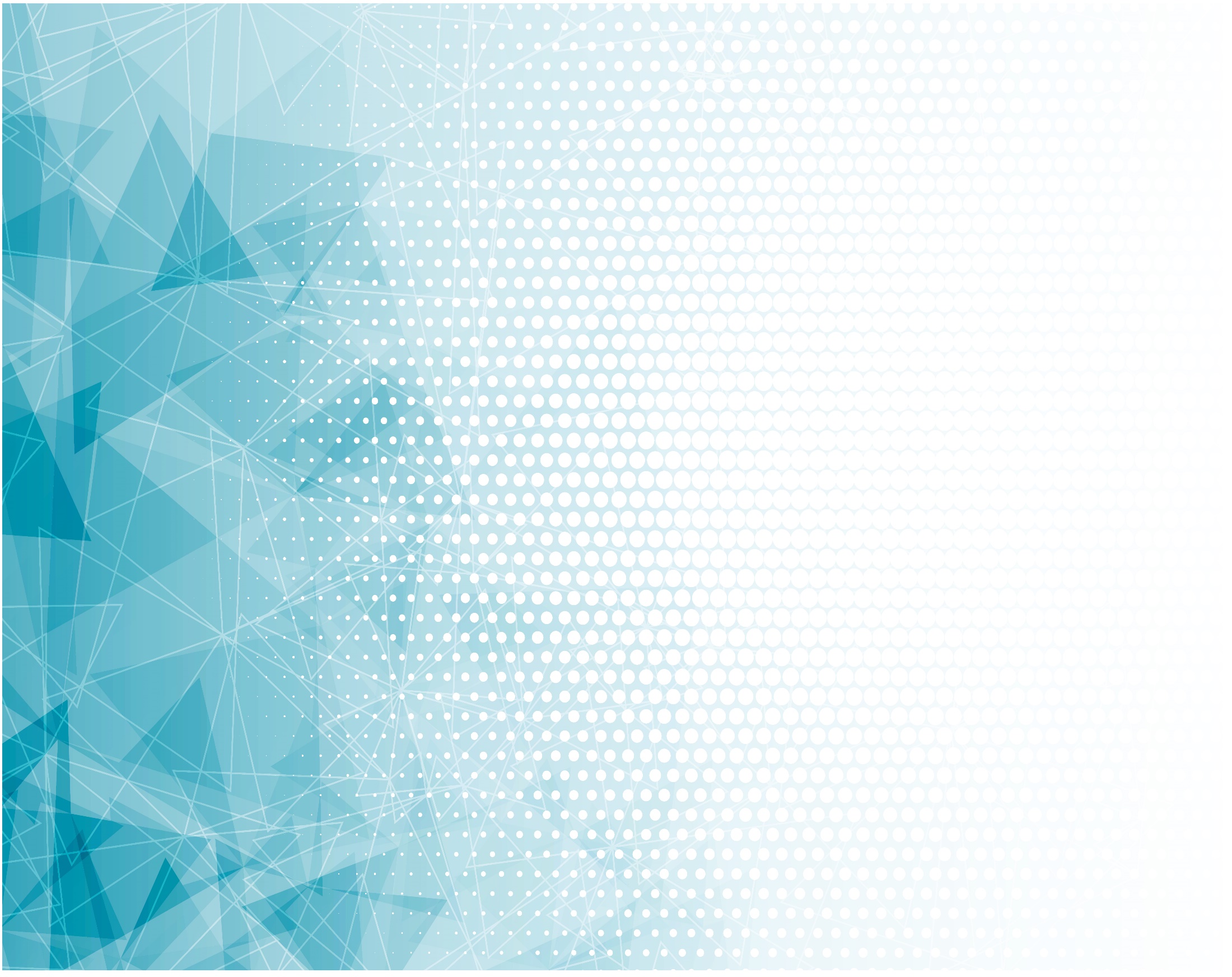 Его тернистой Следовать тропою
И беспредельно Ближнего любить.
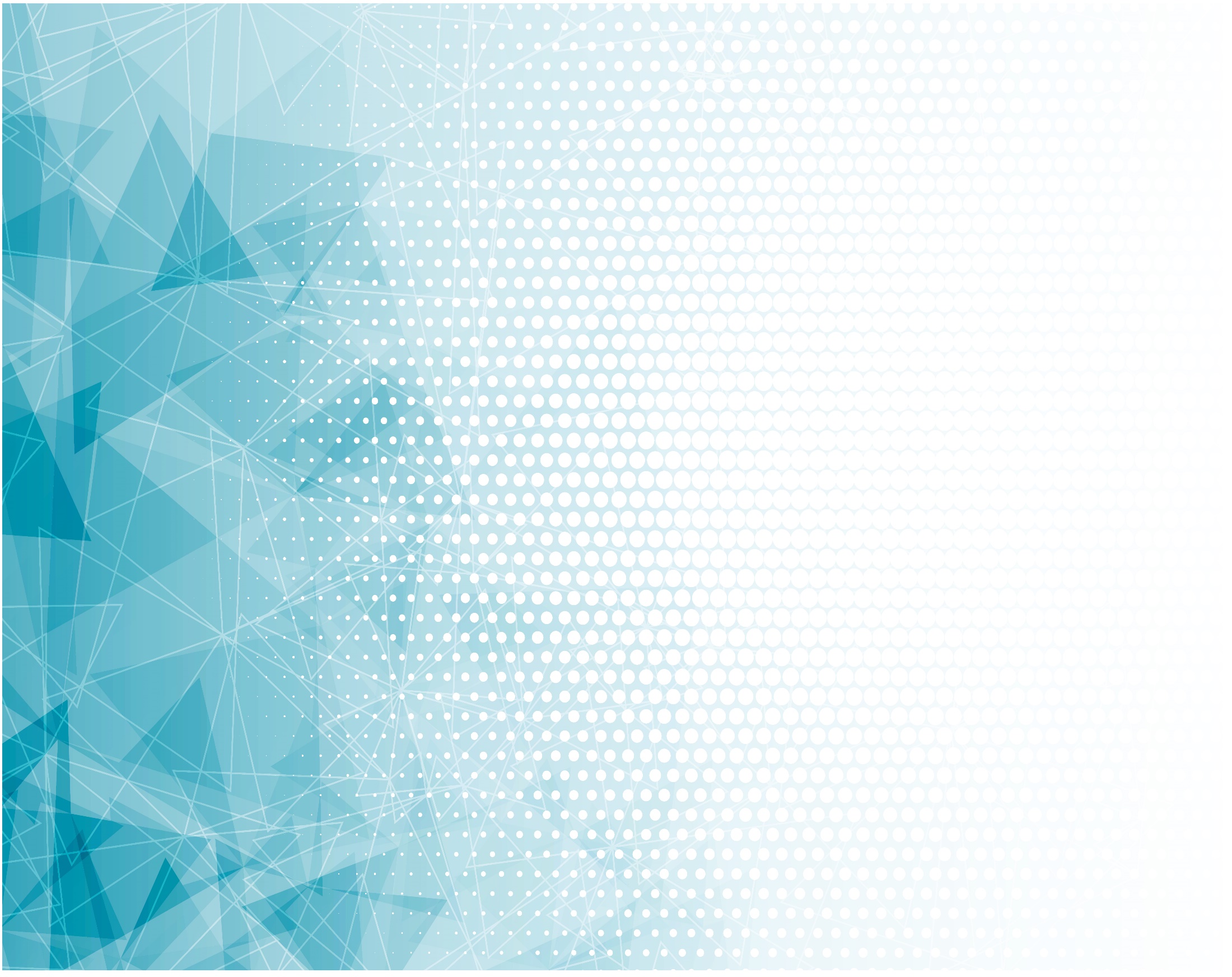 Любить, любить! И, Бога прославляя,
В годины скорби Терпеливым быть –
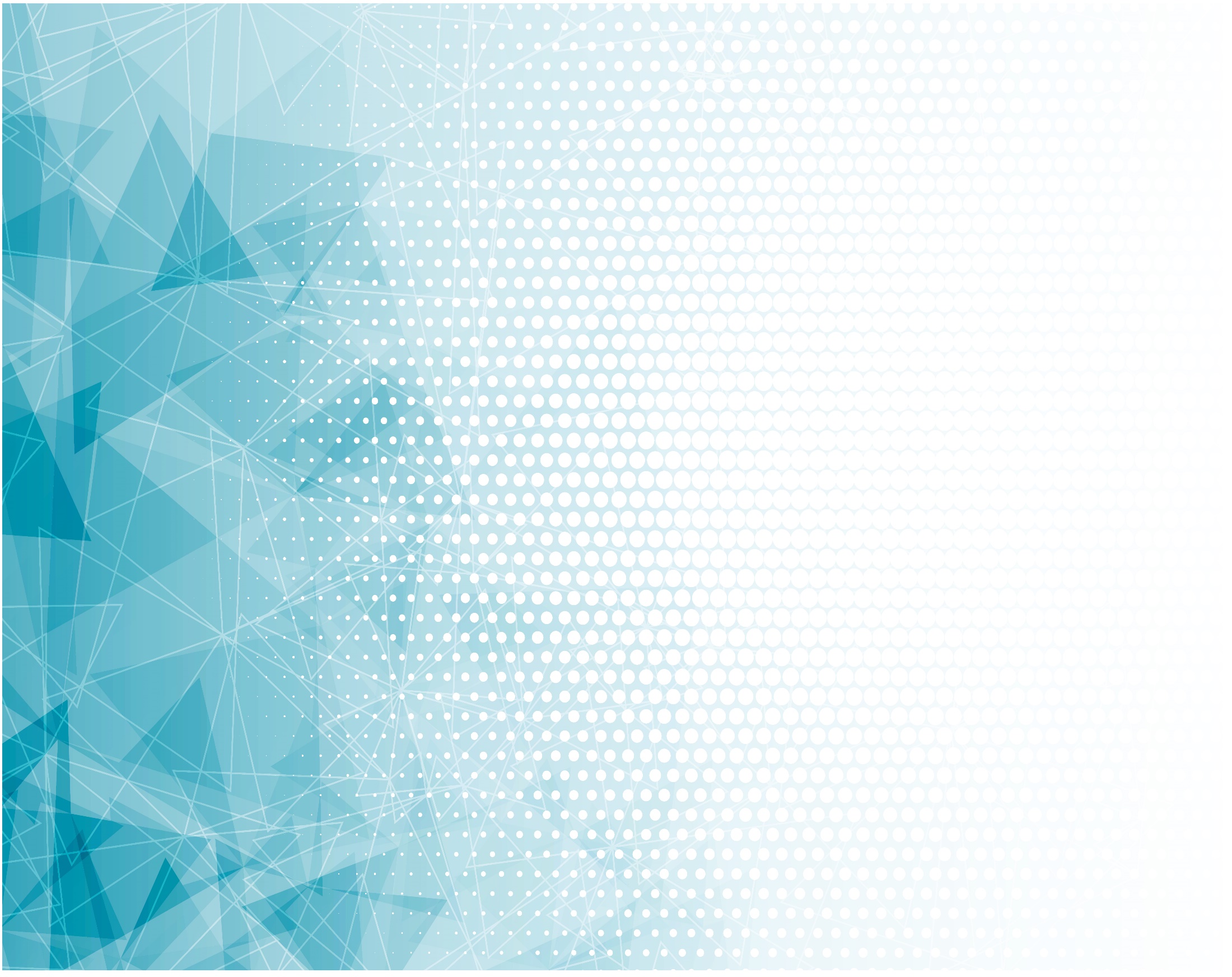 С открытым Сердцем 
Людям помогая,
Не порицать их Строго, не судить.
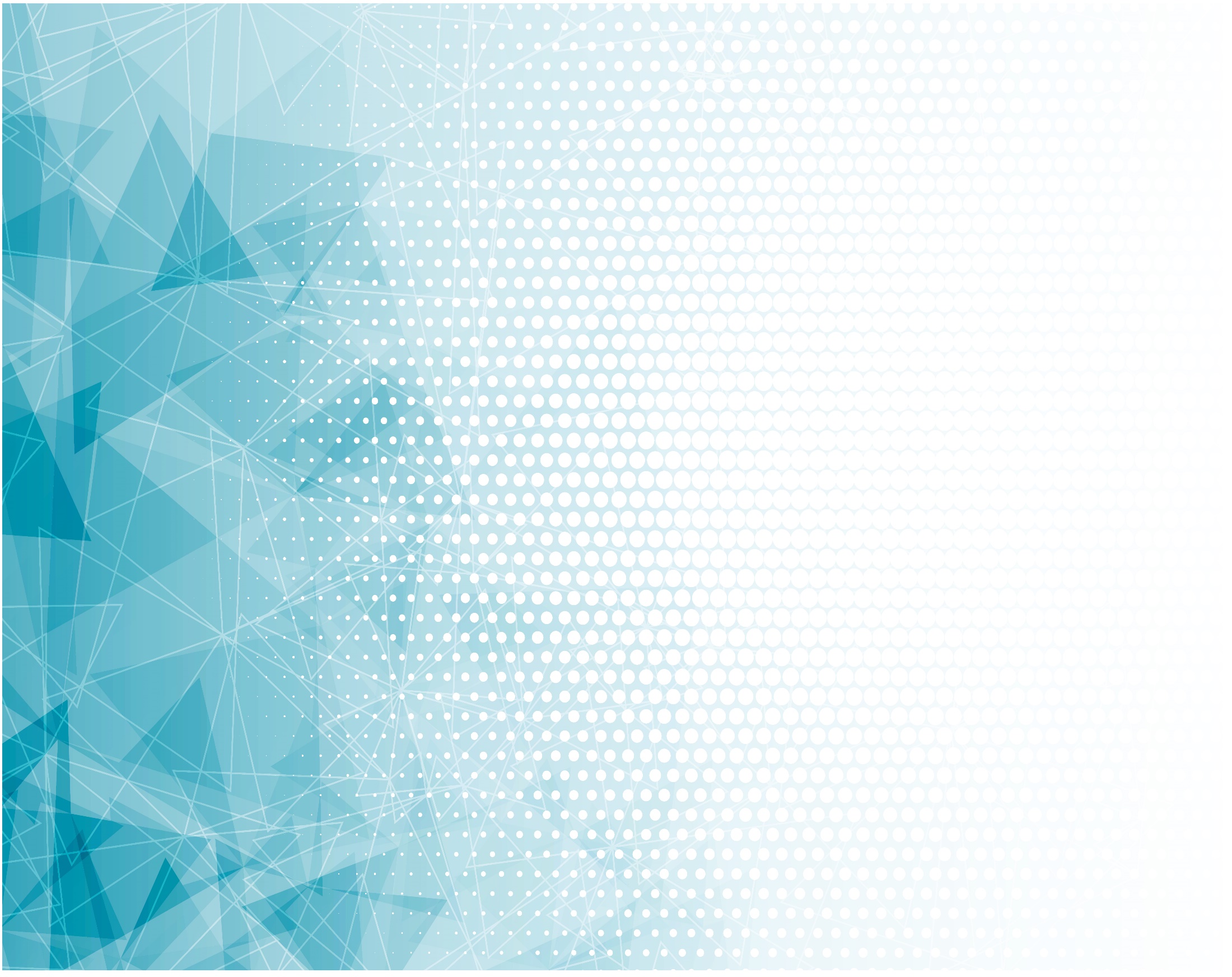 С открытым Сердцем 
Людям помогая,
Не порицать их Строго, не судить.
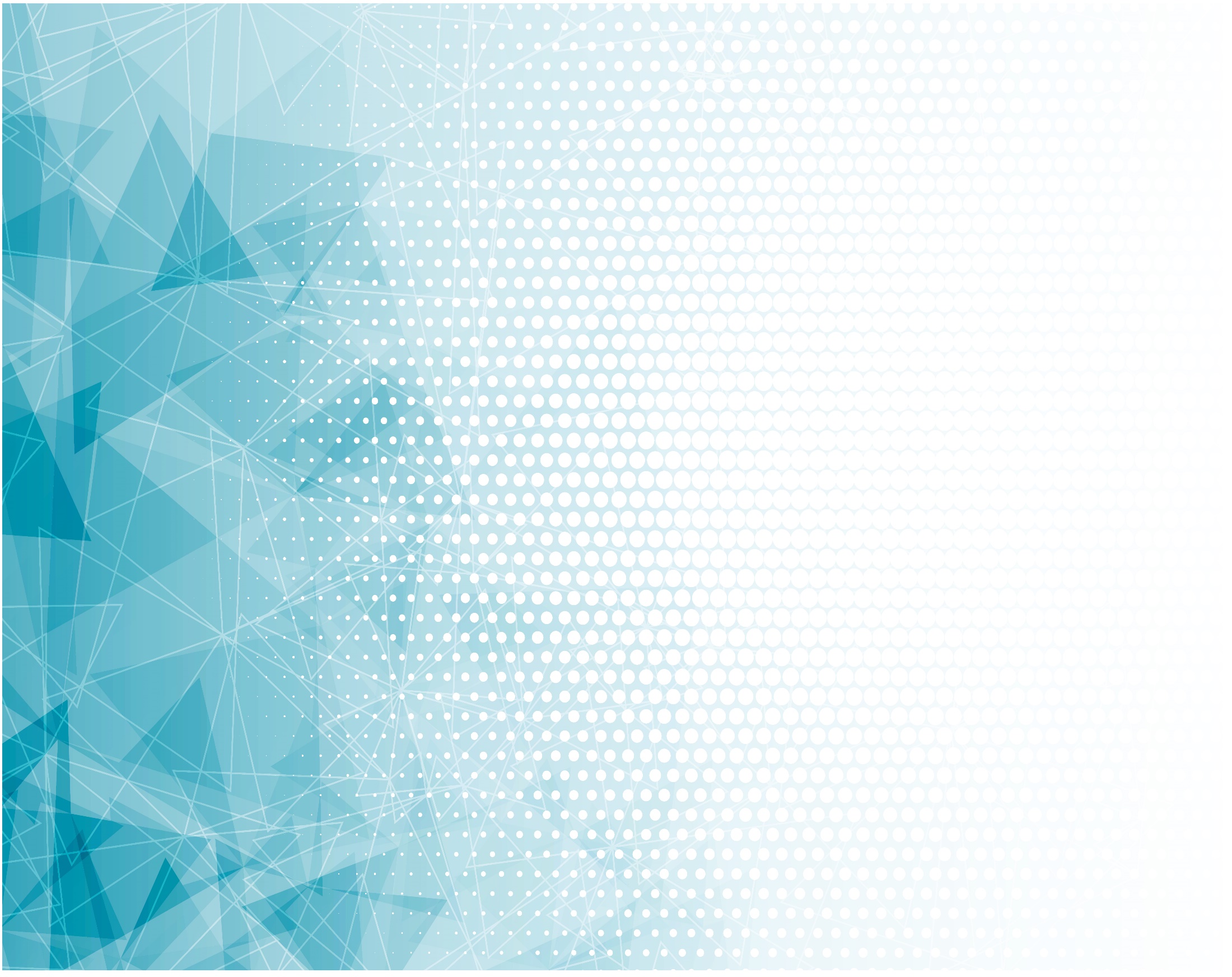 Любить, любить Осознанно и ясно,
С любовью руку недругу подать,
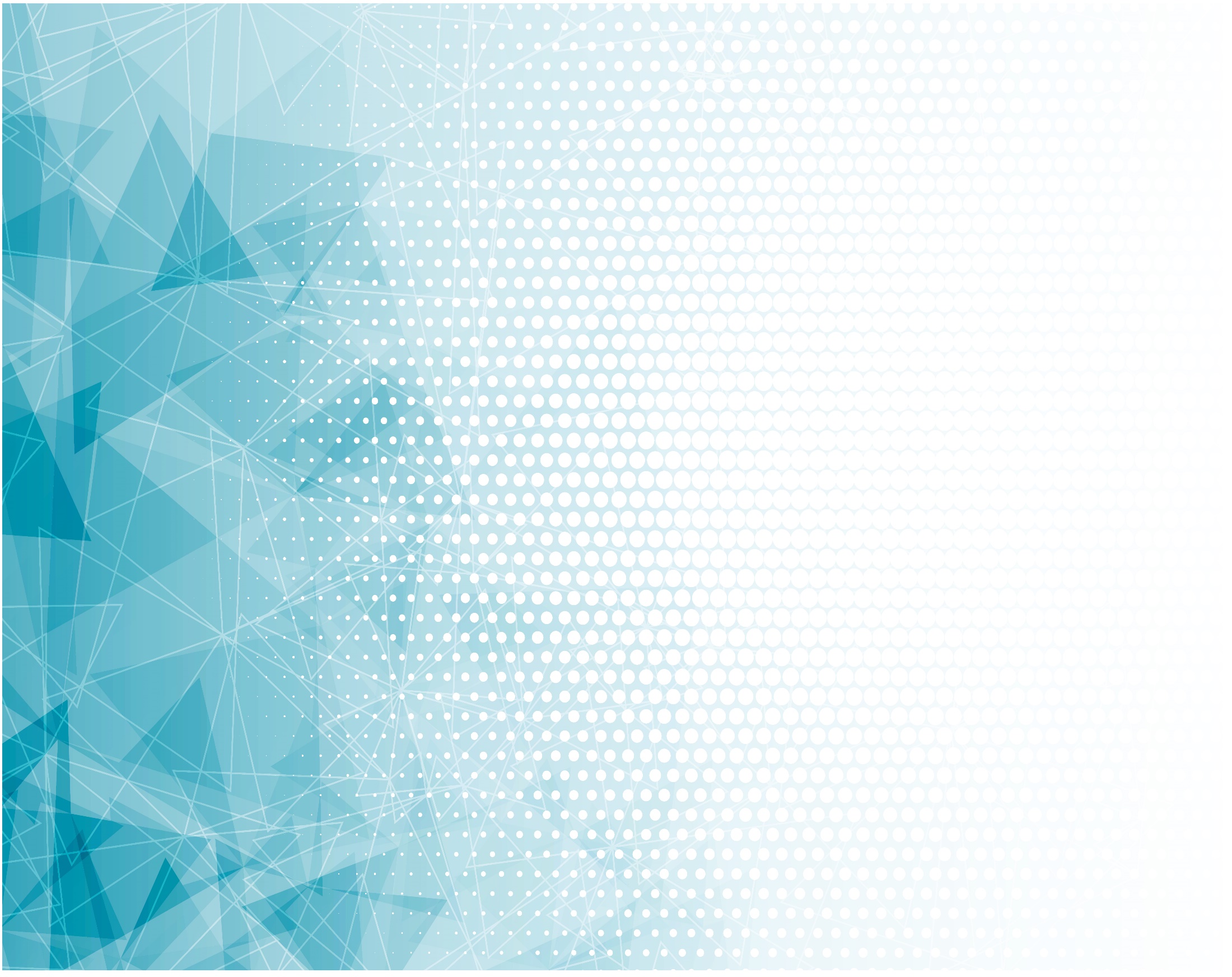 Стремиться 
К жизни вечной 
И прекрасной
И никогда душой 
Не унывать.
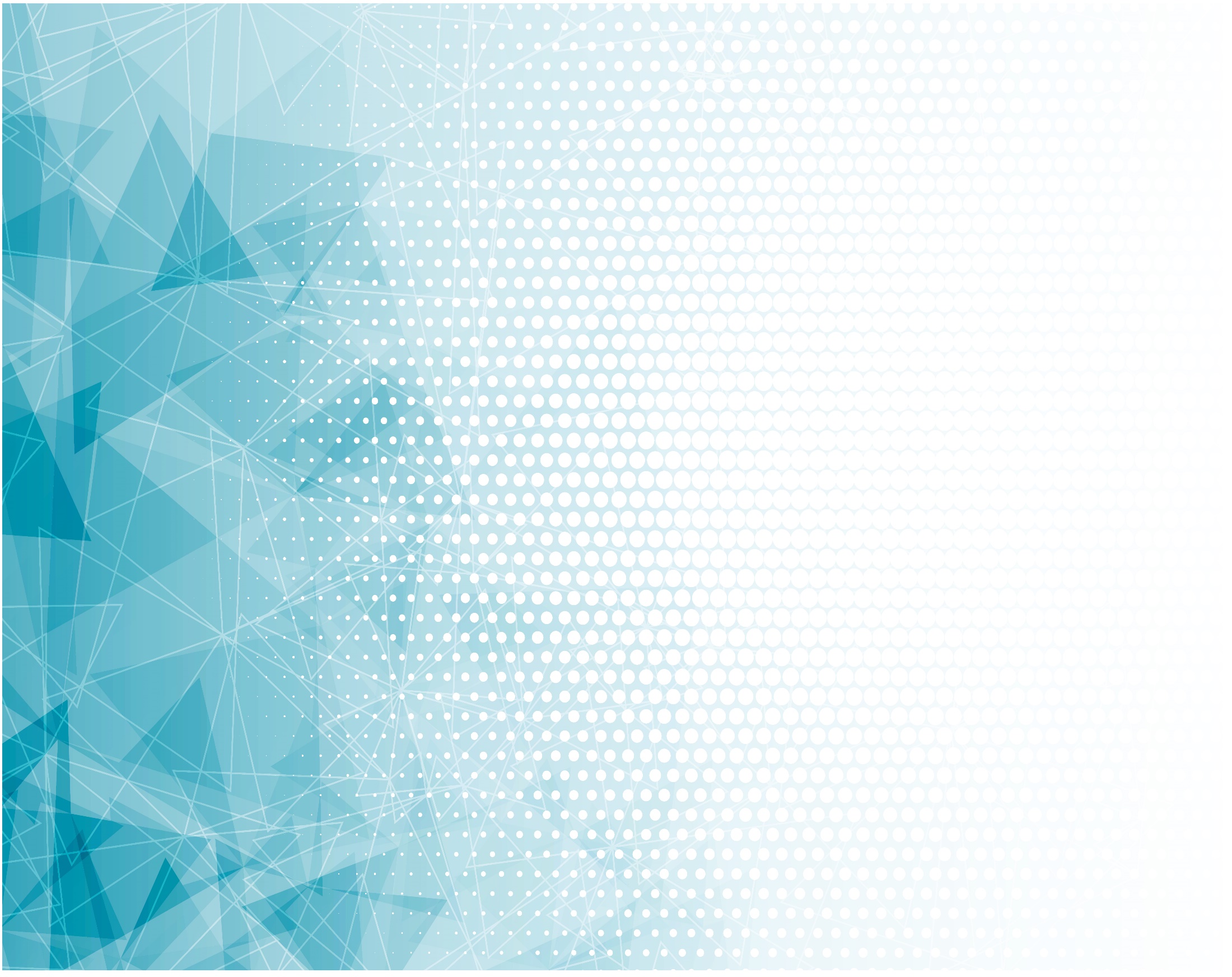 Стремиться 
К жизни вечной 
И прекрасной
И никогда душой 
Не унывать.